9.A Usazené horninyZ učebnice přírodopisu přečtěte stranu 47 - 59 .Udělejte si výpisky z přiložené prezentace:       Usazené horninyPísemně do sešitu odpovězte na otázku č.4 strana č.59. Práci máte na 14 dní.Usazené horniny.pptx
Usazené horniny
Usazené horniny - sedimenty
usazováním na zemském povrchu
				úlomkovité
				chemické
				ústrojného původu
1. Úlomkovité sedimenty
mechanické přenášení menších a větších úlomků 
rozrušených nerostů a hornin
					štěrk, bahno, jíl, písek, hlína
nezpevněné – písky, štěrk – částice nejsou k sobě poutány
zpevněné – slepence, pískovce, křemence, jílovce, břidlice
štěrk – zaoblené úlomky na dně řek, moří
slepenec – zpevněním štěrku
			prvohorní slepence – Brdská vrchovina
						(Třemšín, Plešivec)
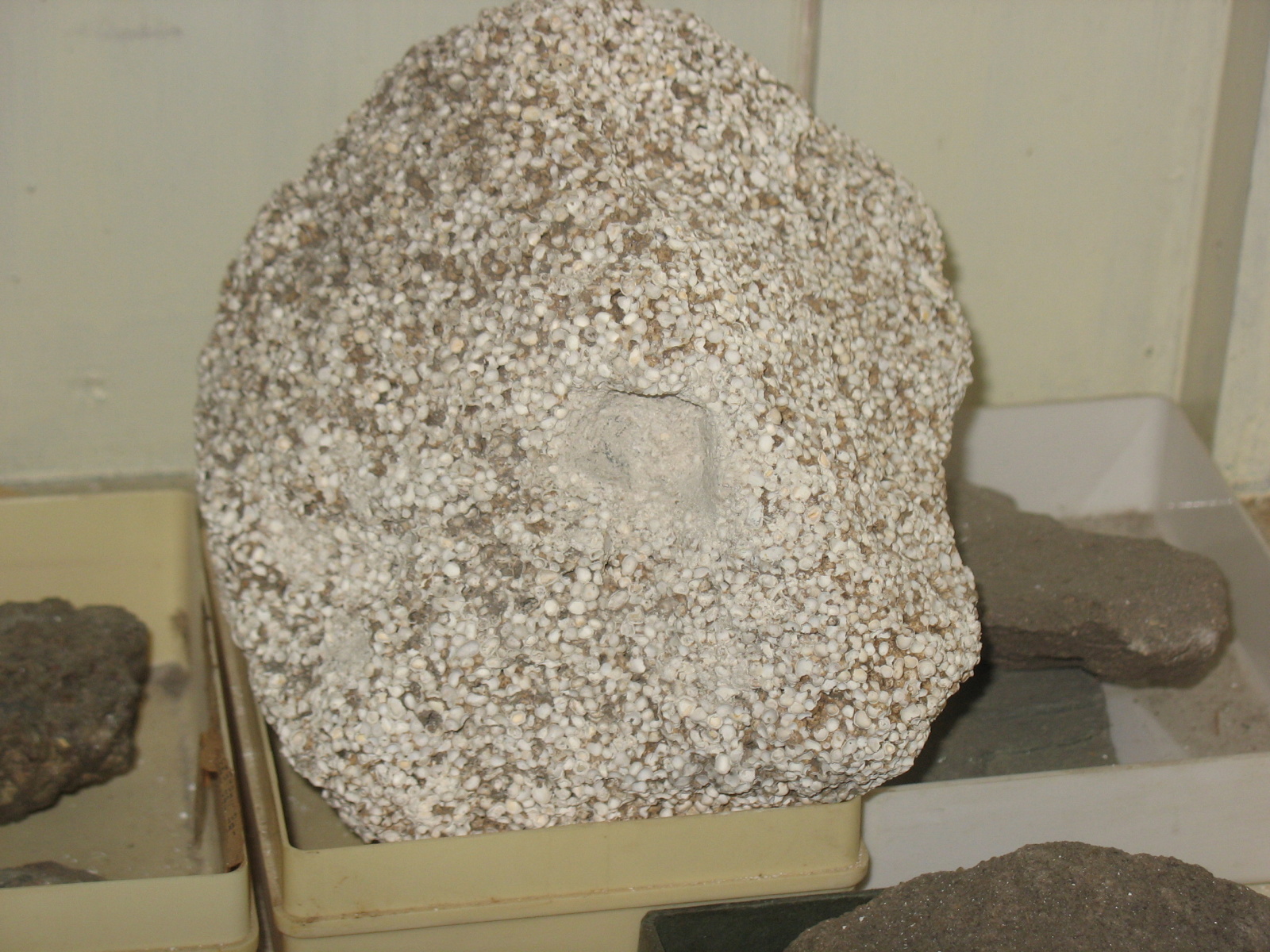 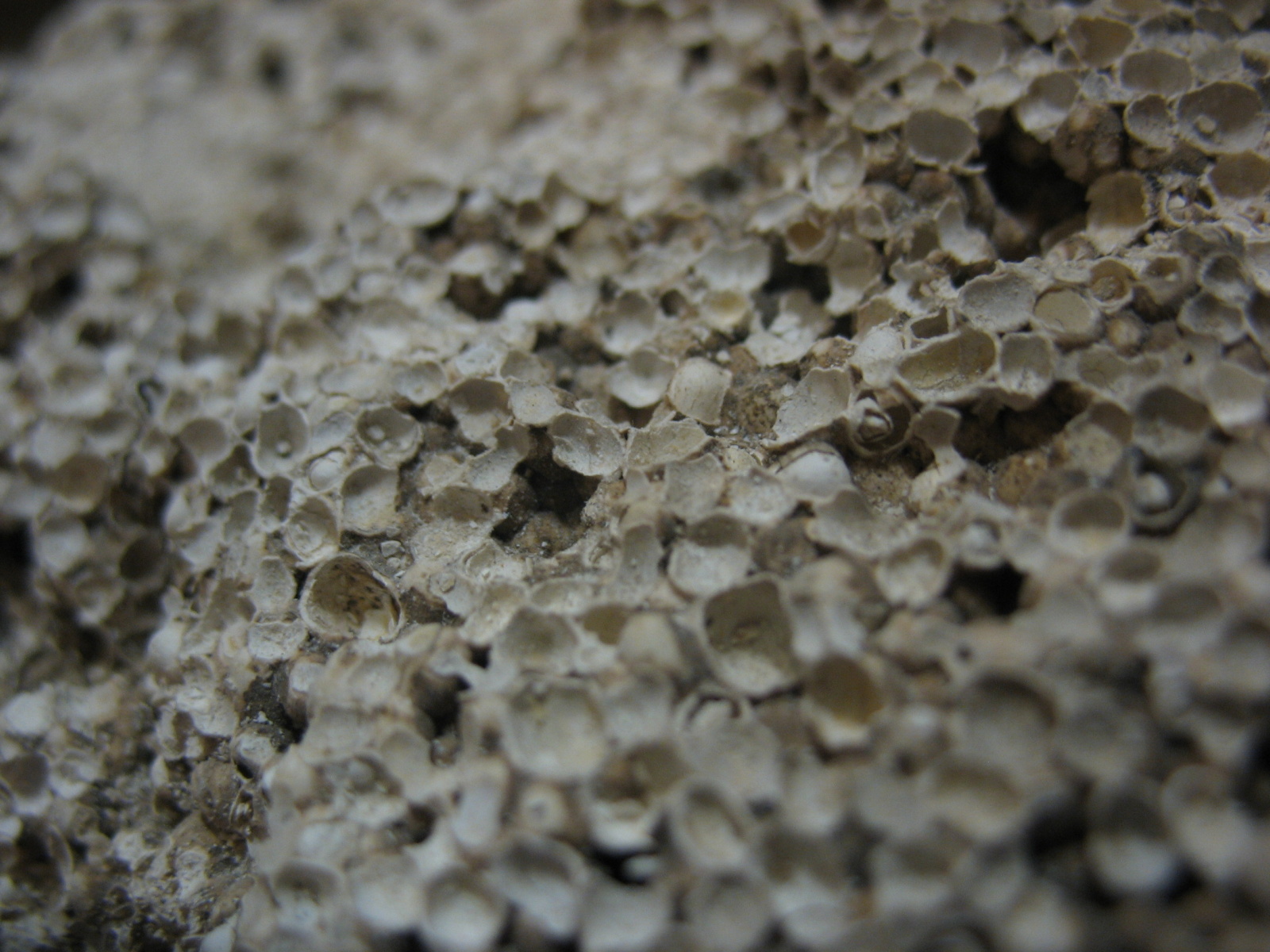 písek – zrnka křemene, často i slída
			přirozené filtry vody, sklářství
pískovec – stmelená zrnka písku
			skály, skalní města, Labské pískovce, Český ráj,
			Teplické skály,...
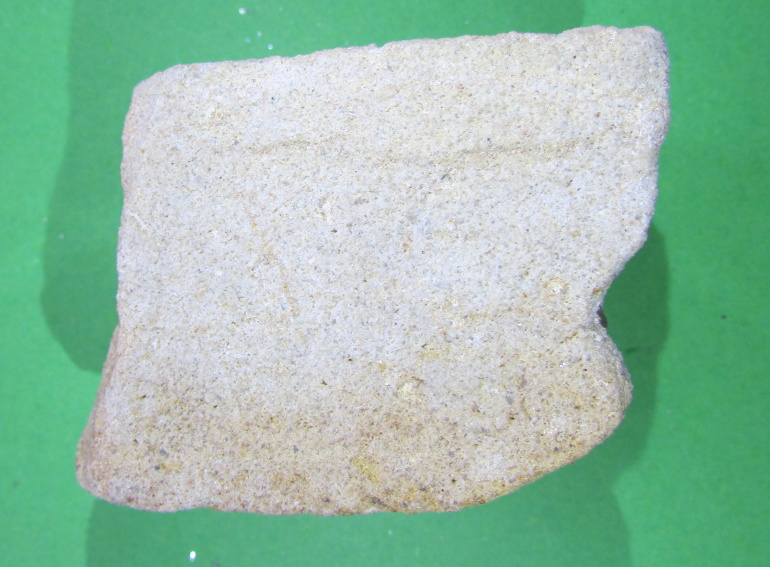 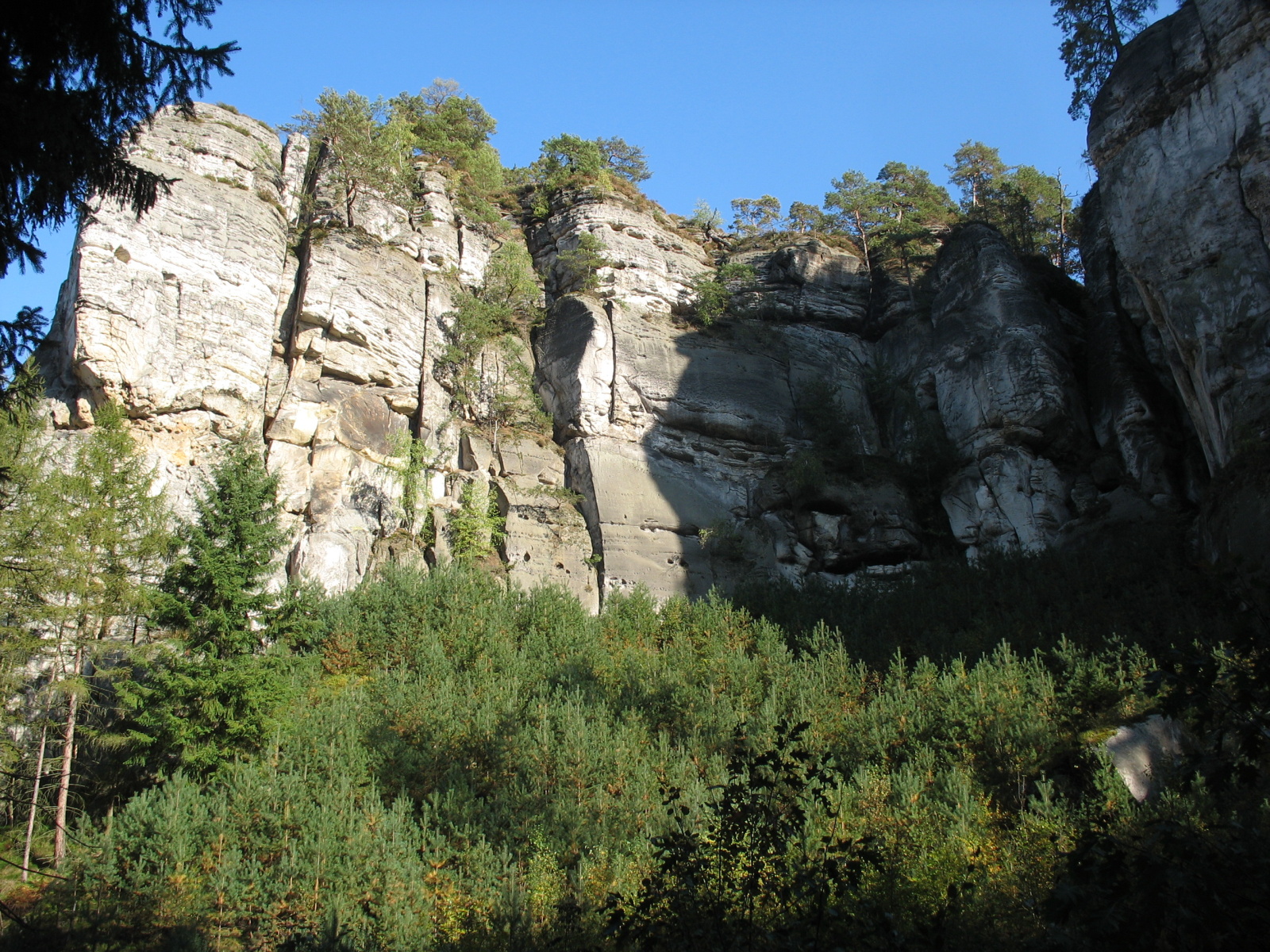 křemenec
pískovec s křemitým tmelem
středně zrnitý krystalického vzhledu
barva – bílá až šedá
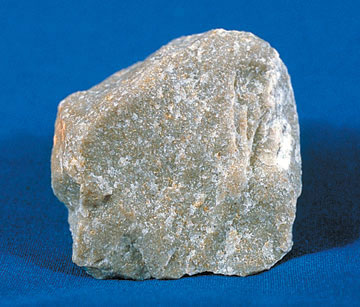 http://upload.wikimedia.org/wikipedia/commons/b/be/Quartzite_2_jpg.jpg
Spraše
prachové částice naváté větrem
barva – žlutohnědá
složení – křemen, živce, jílovité nerosty, slídy
součást vápence CaCO3, tvoří černozem
použití - výroba cihel, krytiny na střechy
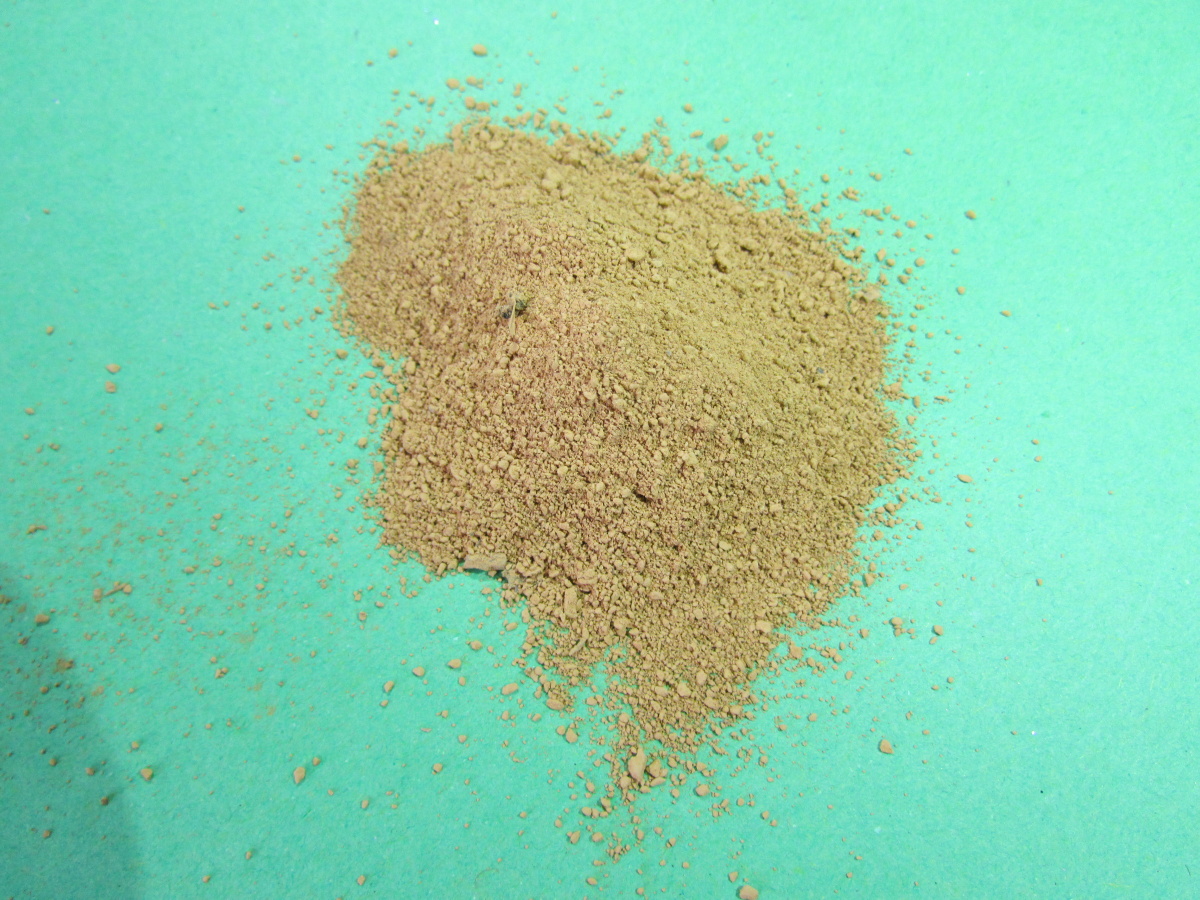 Jíly
nezpevněné horniny usazené na dně moří, jezer i řek
 nepropustné, přijímají velké množství vody a bobtnají
 podkrušnohorské a jihočeské pánve
 cihlářská a keramická surovina
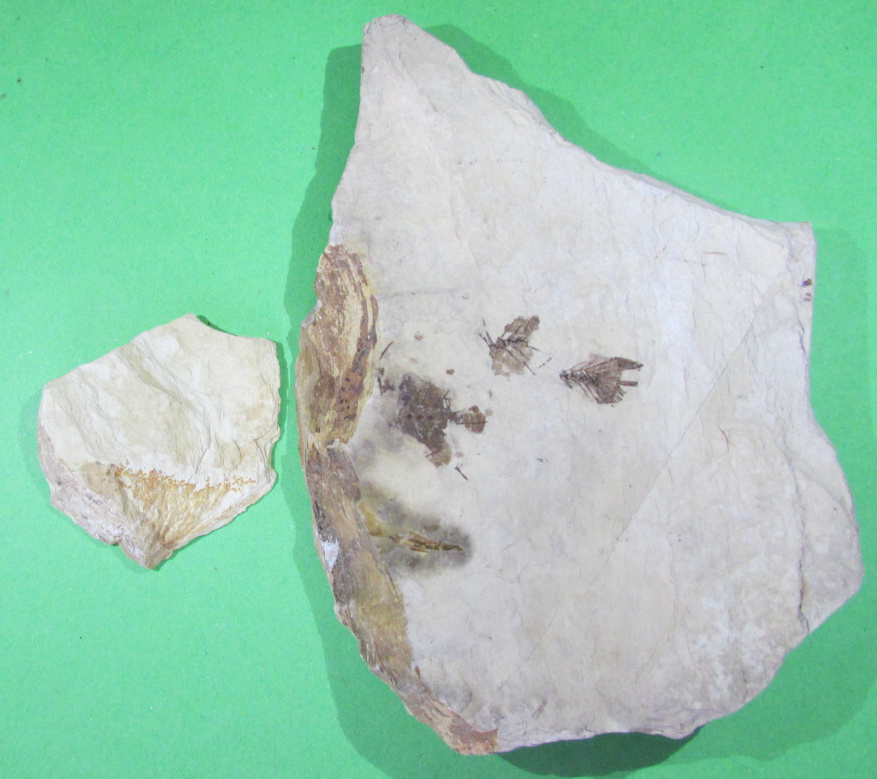 jílovec  
zpevněný jíl (opuka)
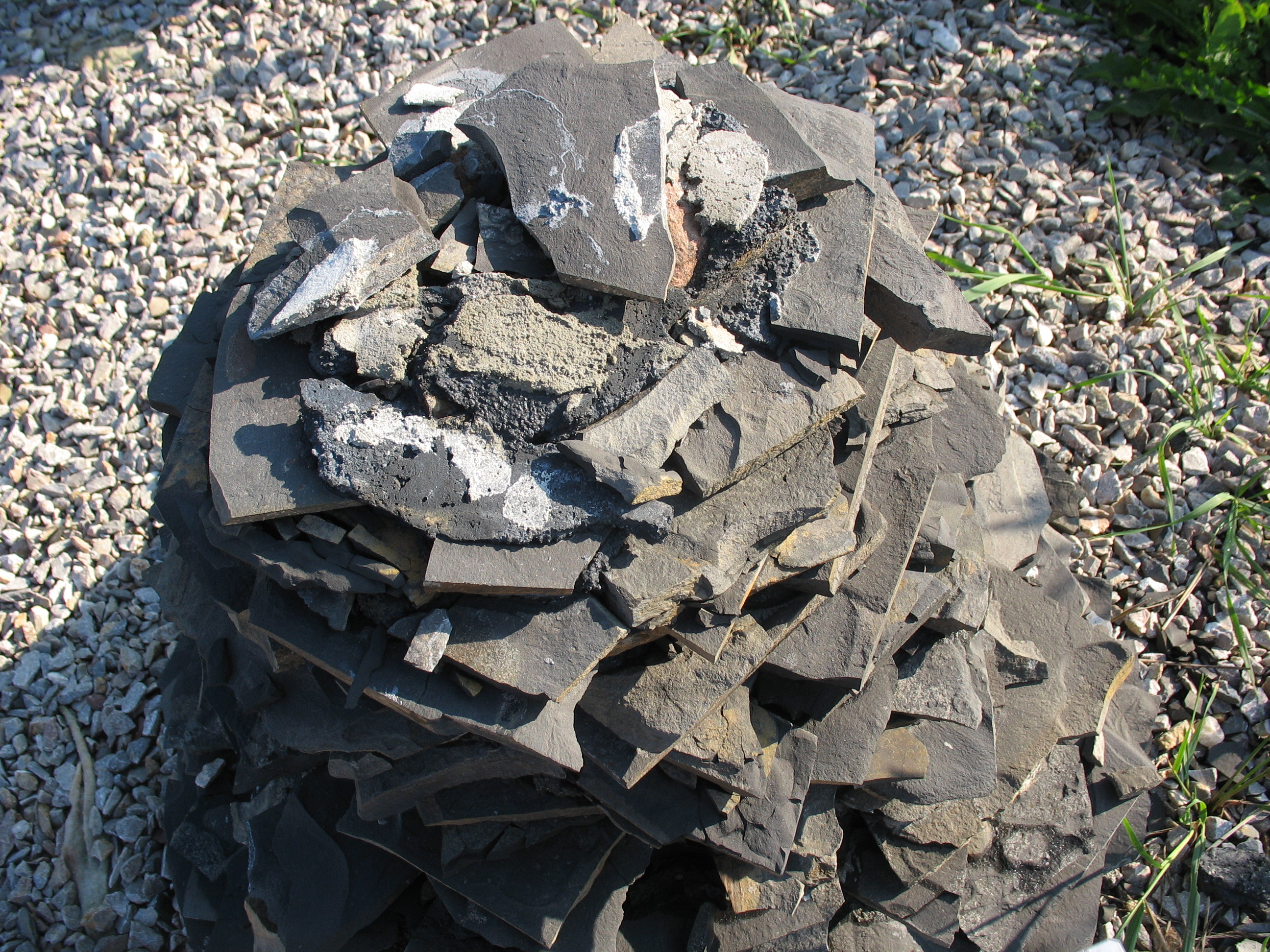 jílovitá břidlice
tence vrstevnatá
2. Sedimenty ústrojného původu
usazováním odumčelých těl živých organizmů, jejich 
koster nebo schránek
			vápence, uhlí, rašelina, živice
Vápenec
nejrozšířenější usazená hornina
na dně moří – koráli, měkkýši, prvoci
součást – nerost kalcit
barva – obvykle světle šedá, někdy nařervenalá
použití - výroba cementu, páleného vápna, 
dekorační kámen (mramor)
výskyt - vápencová území – krasové jevy v jeskyních
				stalaktit, stalagmit, stalagnát
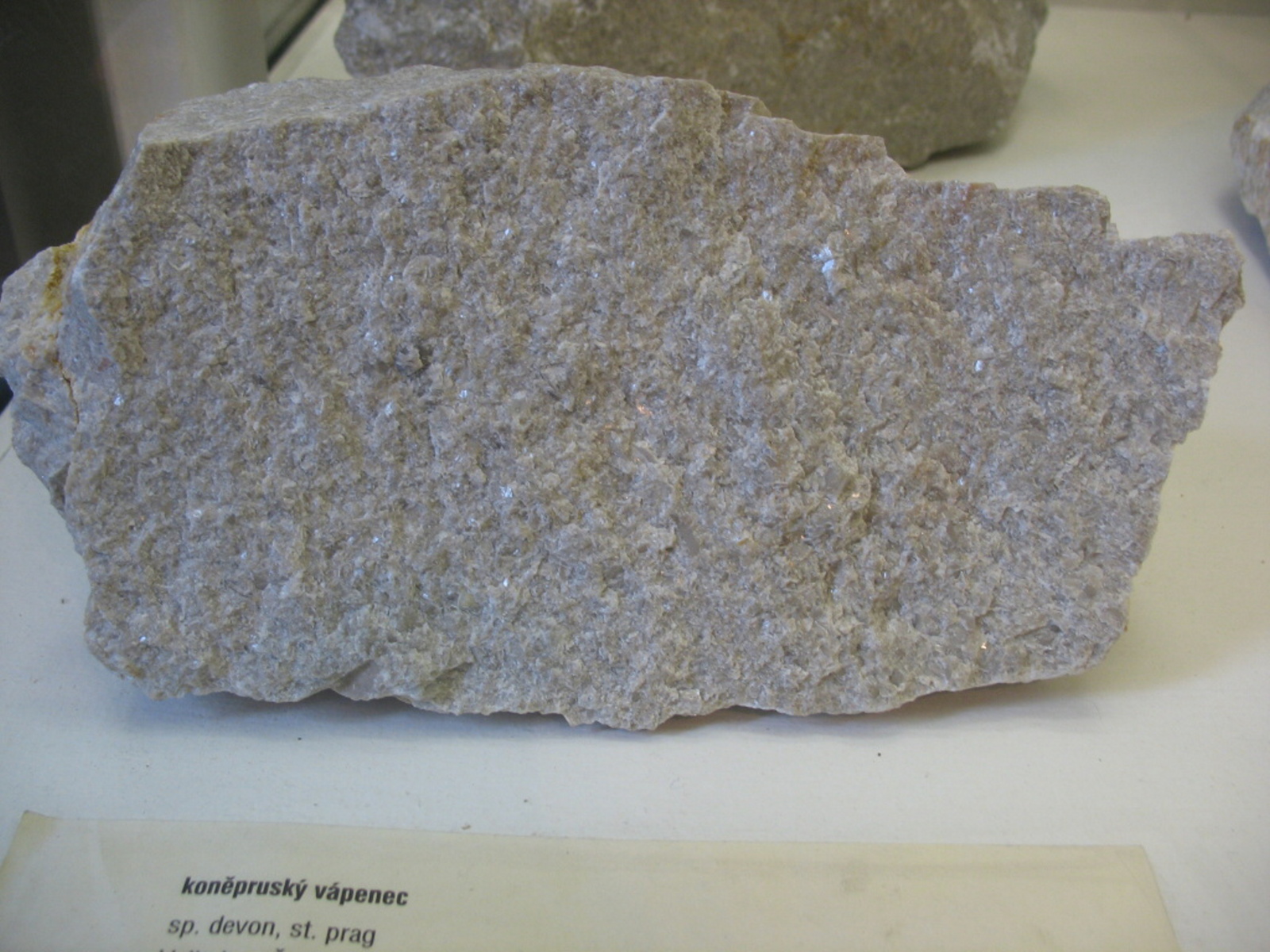 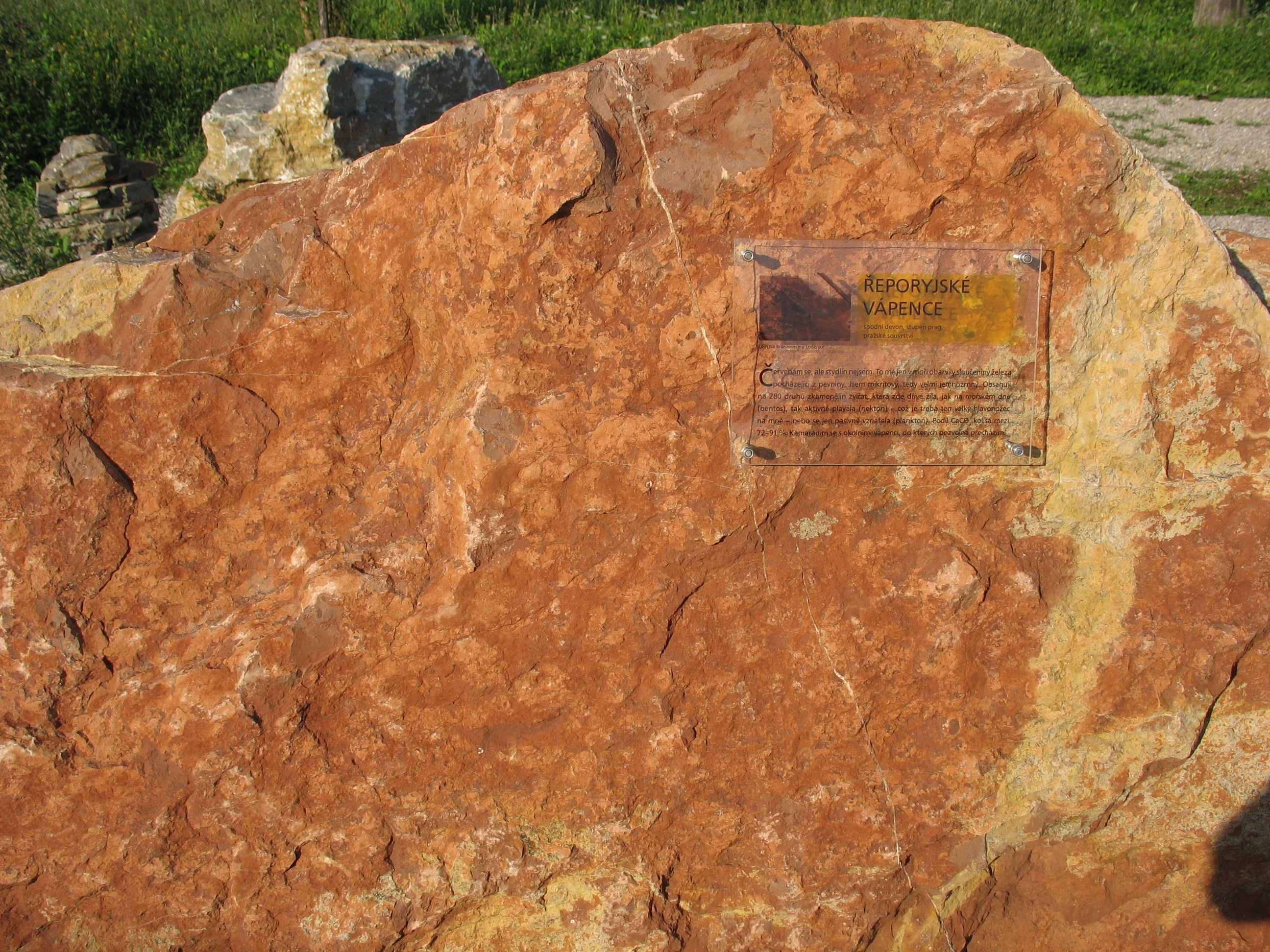 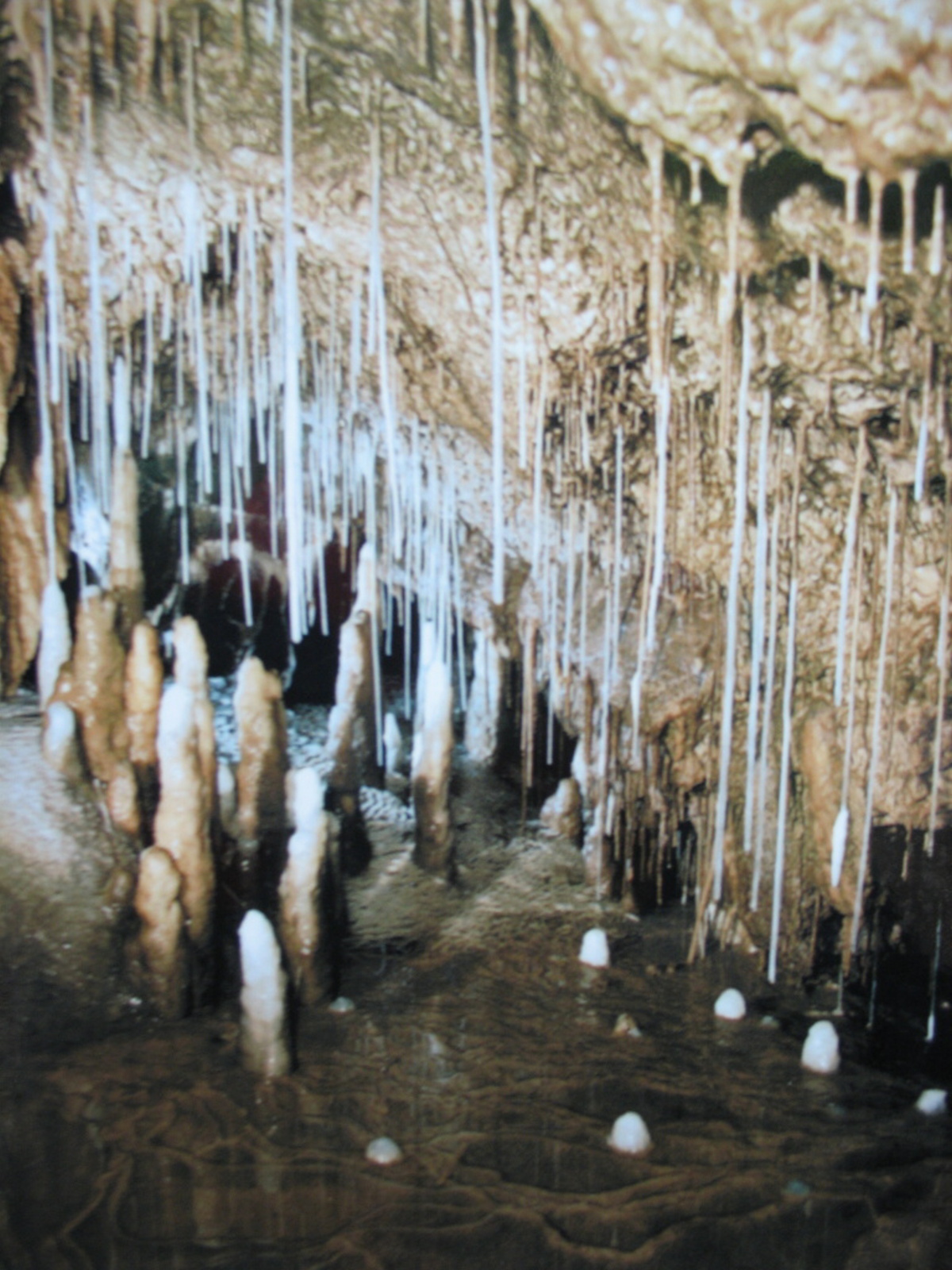 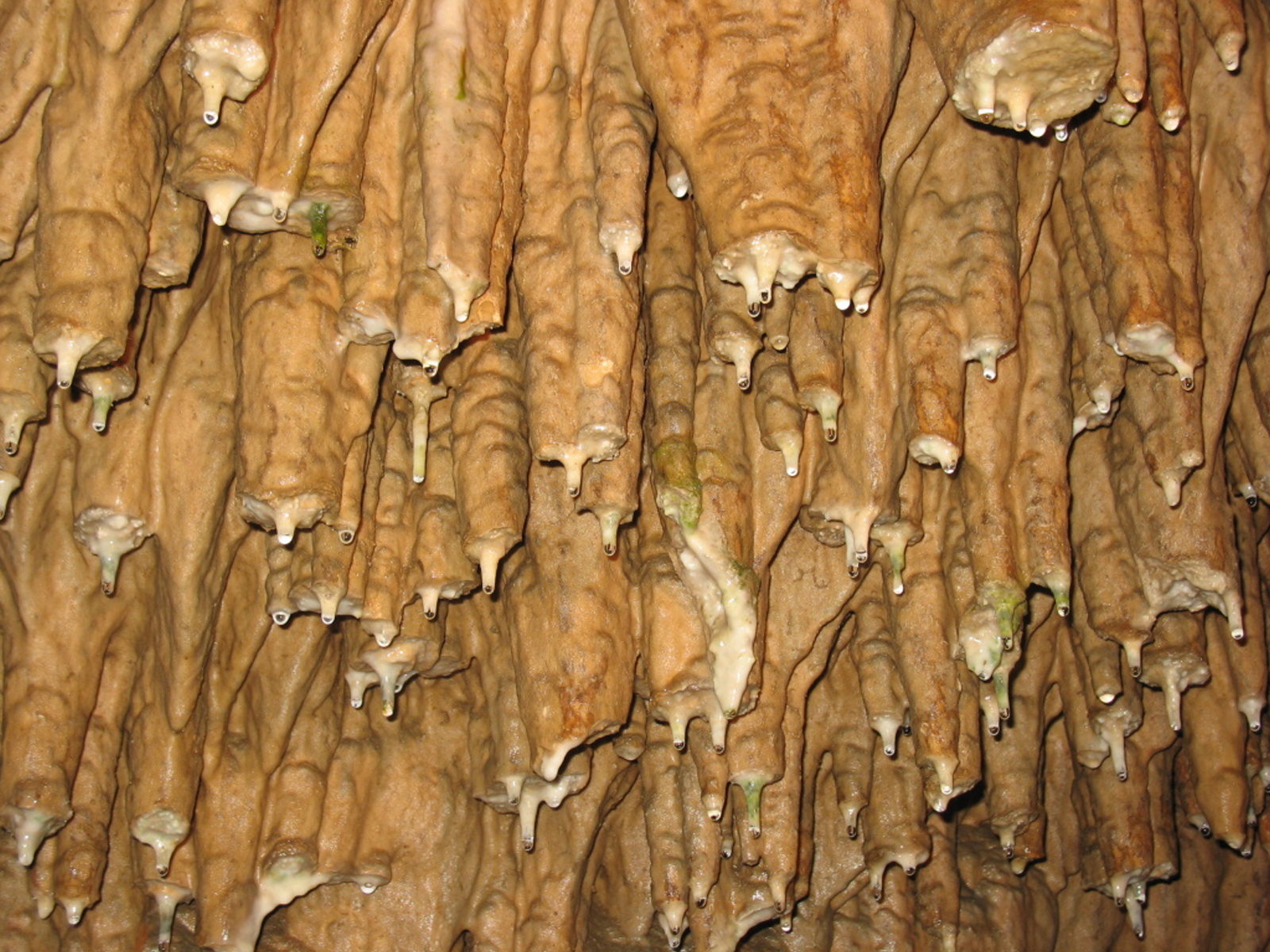 rašelina
z rostlinných zbytků za nepřítomnosti kyslíku
pod vodou
rašeliniště – Krkonoše, Šumava, Český Les, Krušné Hory
použití - lázeňství, zahradnictví, palivo
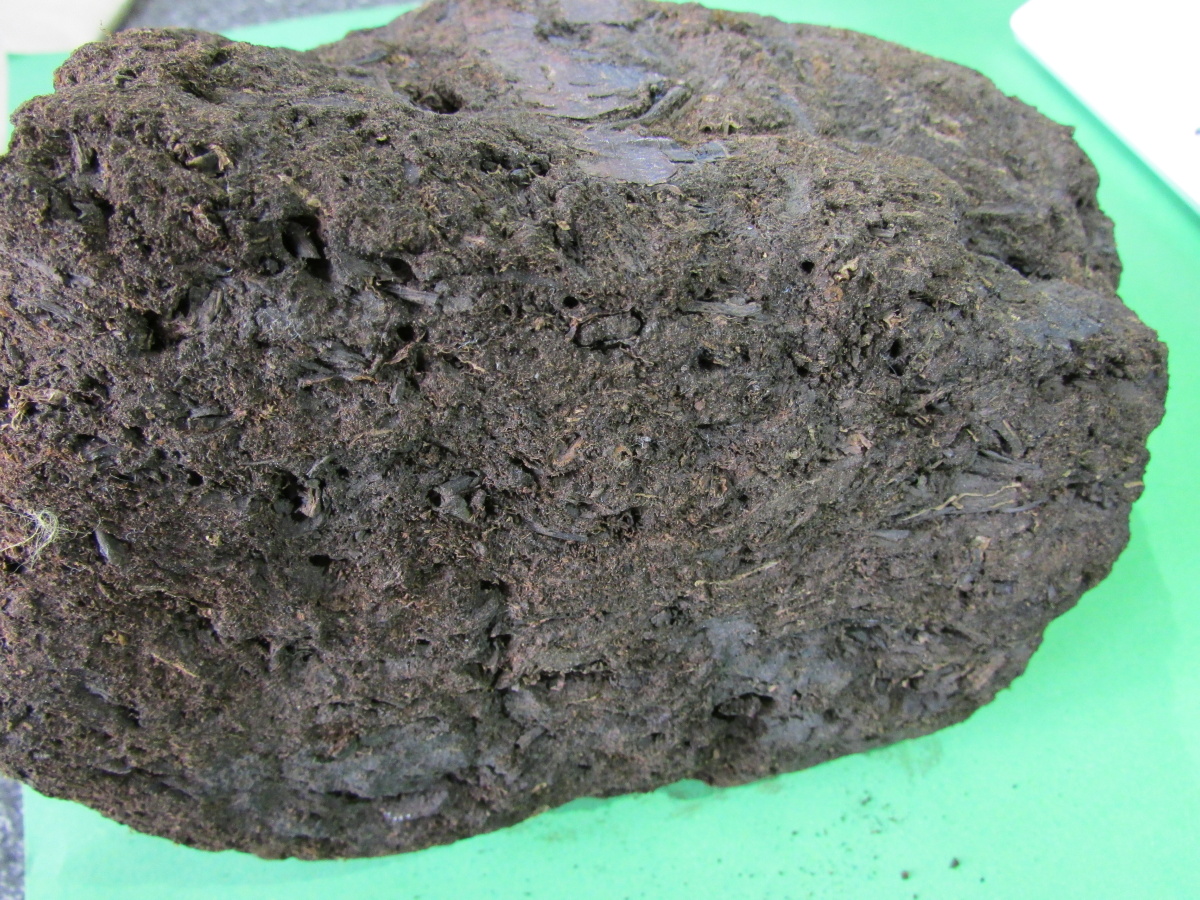 Uhlí
rostlinné zbytky v minulých geologických dobách
mocnost slojí – až desítky metrů, navrchu – úlomkovité usazeniny
		prvohory – černé uhlí (kapradiny)
		třetihory – hnědé uhlí (jehličnany)
	prouhelňování – vysoký tlak a teplota – zvýšení uhlíku
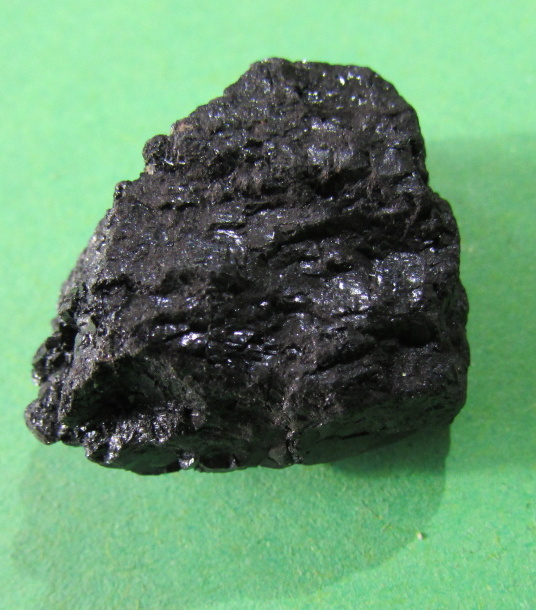 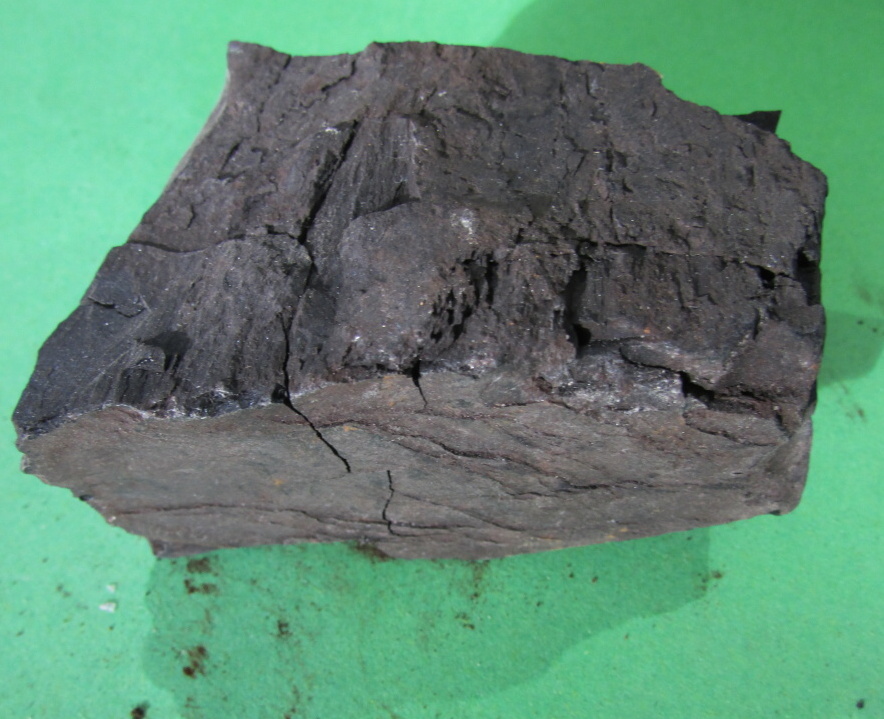 3. Chemické sedimenty
chemickým vylučováním a srážením látek ve vodě
Travertin
CaCO3 ve sladkých vodách (minerální vody)
pórovitá hornina, světlá
obklad na stěny, dekorační kámen
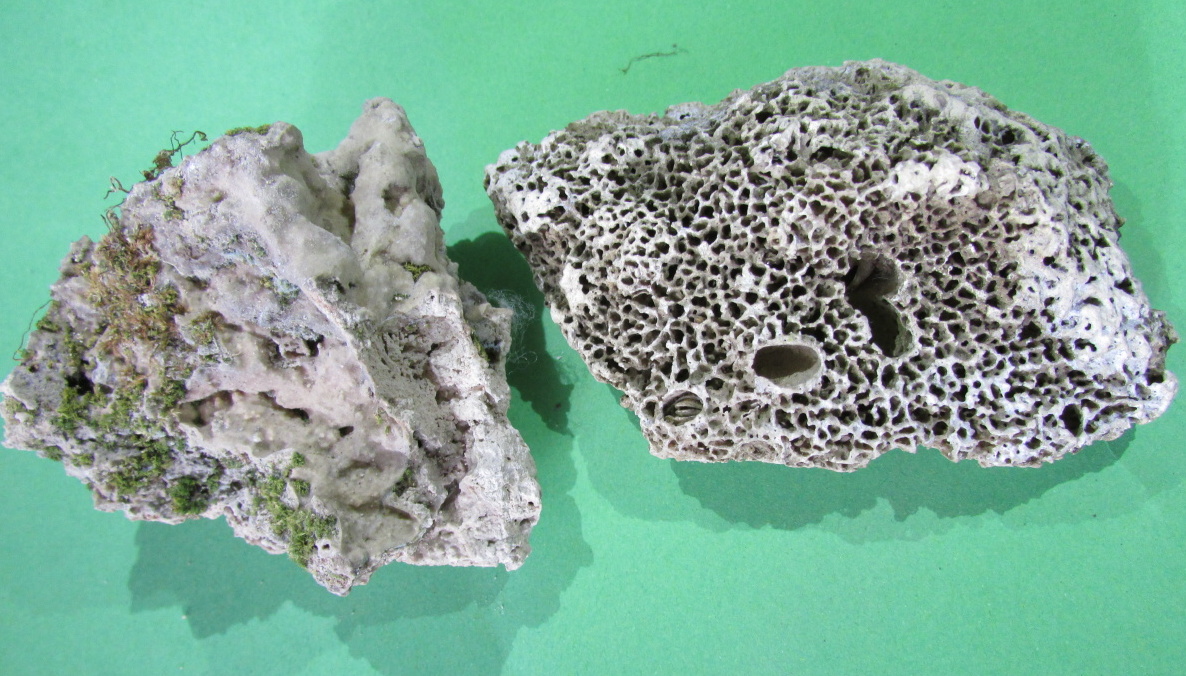